Föräldramöte F-13
Säsongen 2024
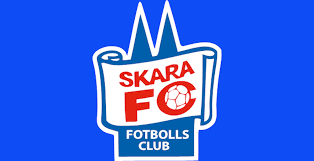 Värdegrund
Vi jobbar utifrån Skara FC värdegrund
Respektera lagkompisar och tränare
Bryter man mot regler pratar vi först med spelarna och sedan kontakt vårdnadshavare. Fortsätter spelaren att bryta mot regler lyfter vi ärendet till styrelsen.
Spelarna representera Skara FC . Detta gäller på såväl fotbollsplanen, omklädningsrummet, klubbhuset samt i andra sammanhang där jag bär kläder med Skara FC:s märke.
Värdegrund
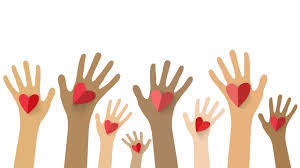 Jag får samma sportsliga förutsättningar som alla andra i föreningen så länge som jag tränar lika mycket som övriga spelare. Den som tränar mest får spela mest. Om jag missköter min träning kan jag inte räkna med att få spela lika mycket matcher, som de som sköter sin träning.
Nuläge
Positiv och härlig grupp som fortsätter vara stor
Idag är vi totalt 25 spelare i laget, flera nya denna säsong
Vi kommer att träna tre gånger i veckan under utesäsongen
Må, ti och to där ti blir mer fokus på fys. Återkommer med tider så fort allt är klart från föreningens sida. 
Första året som domare för flickor F2016. Utbildning 25/4 men kallelse kommer. 
Ledare under året Albin, Andreas, Mattias, Markus, Karin & Lovisa.
Matcher 2024
Vi är anmälda till två 7-manna serier, start början av maj. 7+3 till match
Vi är anmälda till Sparbankscupen i Axvall 27 april. Viktigt betala medlemsavgift för att kunna vara med.
Kollar på att anmäla oss till Ulva-cupen och ytterligare en cup till hösten. 
Kommer delta i Skaras egna cup Sommarlands-cupen i början på augusti.
Utrustning under matcher är blåa FC-shorts och vita FC-strumpor. Köpes via hemsidan eller på kansliet. Vi ledare har med matchtröjor.
Vid all uttagning utgår vi från närvaro och inställning. 
Inget godis eller läsk under match.
Vi duschar efter varje match hemma och borta. 
Vi tränare är med tjejerna under match och sköter coachning.
Spelschema – upplägg, tänk, grupper
Ansvar föräldrar
Arbetsuppgifter under året